Results so far – Work Package 1
Bernard Pauly
WP1 Leader / TR6

ASCOS UG2 Meeting
19 September 2013, Arona, Italy
AVIATION SAFETY AND CERTIFICATION OF NEW OPERATIONS AND SYSTEMS
18 September, 2013
2
Background
Need for improvement of existing certification processes already identified in FAA Commercial Airplane Certification Process Study

There is no reliable process  to ensure that assumptions made in the design and certification safety assessment are valid for operation and maintenance activities

Human operators may not be aware of assumptions made in safety assessments, when developing their operations and maintenance procedures

Aircraft certification standards may not reflect the actual operating environment

Future ’emerging risks’ unknown today may need to be addressed

Current certification processes may take too long or turn out to be inadequate
AVIATION SAFETY AND CERTIFICATION OF NEW OPERATIONS AND SYSTEMS
18 September, 2013
3
Total aviation system and the involved stakeholders
AVIATION SAFETY AND CERTIFICATION OF NEW OPERATIONS AND SYSTEMS
18 September, 2013
4
WP1 Objectives/ Context/ Inputs
To analyse the existing European certification and rulemaking process and propose potential adaptations to ease certification of safety enhancement systems & operations
The scope is the Total Aviation System with their stakeholders
The considered inputs are not only European (EASA, Eurocontrol…) but also worldwide (ICAO, FAA)
The on-going tasks of WP1 are organised according to the following structure:
WP1.1 (deliverable D1.1) focused on  analysis of the existing regulations and certification processes with identification of  potential shortcomings and bottlenecks.
WP1.2 (deliverable D1.2) dedicated to proposal and assessment of options in terms of “certification” potentially applicable to the different domains (airworthiness, operations, ATM, ….) 
WP1.3 (deliverable D1.3) is focused on the selection and development of the most promising approach(es) 
WP1.4 (deliverable D1.4) is dedicated to the elaboration of an ASCOS e-learning environment
AVIATION SAFETY AND CERTIFICATION OF NEW OPERATIONS AND SYSTEMS
18 September, 2013
5
WP1.1 Objectives/ Scope
In the context of the analysis the term shortcoming is used to describe the situation where the regulation is fully implemented but proves to be inadequate.
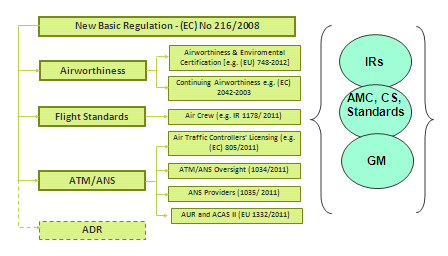 A bottleneck is “a phenomenon where the performance or capacity of an entire system is limited by a single or limited number of components or resources”.  In the context of the analysis the term bottleneck is used to describe the situation where the regulation is not implemented at the expected level.
AVIATION SAFETY AND CERTIFICATION OF NEW OPERATIONS AND SYSTEMS
18 September, 2013
6
WP1.1 Potential influence of Regulation on safety occurrences: assumptions
Shortcoming & bottleneck are considered from safety « performance » point of view:
In terms of consequences: what kind of safety occurrences scenarios we need to consider in priority?
In terms of causes: what kind of regulatory material are supposed to cover selected safety occurrences scenarios?

The main assumptions are:
If the involved regulation  by selected safety occurrences scenario is well implemented then this regulation is potentially inappropriate (in this case it’s more « shortcoming » aspect to be considered)

If the involved regulation  covering selected safety occurrences scenario is not well implemented then there is doubt about its applicability and it may be a « bottleneck »  to be considered (however to be confirmed by lessons learnt)
Safety Occurrence scenario classification   is  combining Severity Class of Safety Event (Accident, major/ minor Incident) and annual evolution of occurrences so far (improvement or stagnation)
AVIATION SAFETY AND CERTIFICATION OF NEW OPERATIONS AND SYSTEMS
18 September, 2013
WP1.1 Overview of the approach: initial steps
7
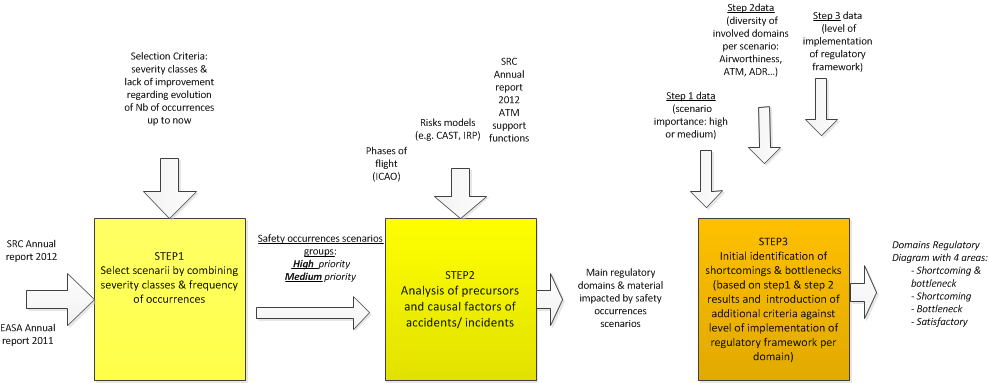 AVIATION SAFETY AND CERTIFICATION OF NEW OPERATIONS AND SYSTEMS
18 September, 2013
8
WP1.1  STEP 1 Select Safety occurrences scenarios
Apply following criteria for safety occurrences scenarios classification
(criteria N° 1) -->  consider the severity of safety occurrences: accident, serious incident (severity A),
(criteria N° 2) --> consider the quantitative evolution of these occurrences (select occurrences categories if there is no improvement for recent years (e.g. number of occurrences absolute or relative),
select scenarios and related occurrences types in order to assess their importance (high, medium) by combining criteria N°1 and criteria N° 2   according to the following rules:
Importance of scenario High --> if criteria N°1(OK) AND criteria N°2 (OK),
Importance of scenario Medium -->  if criteria N°1 (OK) OR criteria N°2 (OK),
AVIATION SAFETY AND CERTIFICATION OF NEW OPERATIONS AND SYSTEMS
18 September, 2013
9
WP1.1(Step 1) Example of results (scenario “High priority”)
AVIATION SAFETY AND CERTIFICATION OF NEW OPERATIONS AND SYSTEMS
18 September, 2013
10
WP1.1 (Step 1) Example of results (scenario “Medium priority”)
AVIATION SAFETY AND CERTIFICATION OF NEW OPERATIONS AND SYSTEMS
18 September, 2013
11
WP1.1 (Step 2) Analysis of precursors and causal factors
STEP 2 Based on selected set of safety occurrences, identify related main involved regulatory material: 
describe safety occurrences in more details,
identify  potential precursors and related causes  according to the previous set of selected scenarios and related safety occurrences, [use some inputs from Accident/ Incident  models (e.g. CAST, IRP)] in order to highlight involved operations & systems
consider occurrences figures related to ATM support functions [5] (SRC Annual report 2012) 
consider phases of flight related to safety occurrences scenarios,
identify level of  contribution of each regulatory domain
The expected outputs should be the list of involved regulatory material consolidated with  the related phases of flights,  the list of main precursors (and potential causes if possible)
AVIATION SAFETY AND CERTIFICATION OF NEW OPERATIONS AND SYSTEMS
18 September, 2013
12
WP1.1(Step 2) Analysis of precursors and causal factors: examples
AVIATION SAFETY AND CERTIFICATION OF NEW OPERATIONS AND SYSTEMS
18 September, 2013
13
WP1.1(Step 2) Analysis of precursors and causal factors: examples
AVIATION SAFETY AND CERTIFICATION OF NEW OPERATIONS AND SYSTEMS
18 September, 2013
14
WP1.1(Step 2) Analysis of precursors and causal factors: examples
AVIATION SAFETY AND CERTIFICATION OF NEW OPERATIONS AND SYSTEMS
18 September, 2013
WP1.1(Step 2) Analysis of precursors and causal factors: examples
15
AVIATION SAFETY AND CERTIFICATION OF NEW OPERATIONS AND SYSTEMS
18 September, 2013
16
WP1.1 (STEP 3) Identification of shortcoming and bottlenecks
Initiate the identification of shortcomings and bottlenecks of current regulatory material by performing a cross analysis with the degree of its implementation in Europe:
Very High Priority (shortcoming & bottleneck)  if:
The safety occurrences scenarios induced in the scope of the regulatory domain are high (accident/ incidents severity A),
The interaction with the other regulatory domains is very important in the analysis of safety occurrences scenarios (risks of gaps or inconsistency)
The identified regulatory area is not implemented at the expected level (whatever the reason).
AVIATION SAFETY AND CERTIFICATION OF NEW OPERATIONS AND SYSTEMS
18 September, 2013
17
WP1.1 (STEP 3) Identification of shortcoming and bottlenecks
High Priority (shortcoming)  if:
The safety occurrences scenarios induced in the scope of the regulatory domain are high (accident/ incidents  severity  A)
The interaction with the other regulatory domains is important in the analysis of safety occurrences scenarios (need of high degree of harmonisation)
The degree of regulation application is at the expected level
Medium Priority (bottleneck) if:
The safety occurrences scenarios induced in the scope of the regulatory domain are medium (not explicitly related to safety occurrences (accident/ incidents severity A)
The interaction with the other regulatory domains is less important in the analysis of safety occurrences scenarios
The identified regulatory area is not implemented at the expected level (whatever the reason)
Satisfactory if:
The safety occurrences scenarios induced in the scope of the regulatory domain are medium (not explicitly related to safety occurrences (accident/ incidents severity A).
The degree of regulation application is at the expected level,
AVIATION SAFETY AND CERTIFICATION OF NEW OPERATIONS AND SYSTEMS
18 September, 2013
18
WP1.1 (STEP 3) Identification of shortcoming and bottlenecks (according to the selected severity of scenarii)
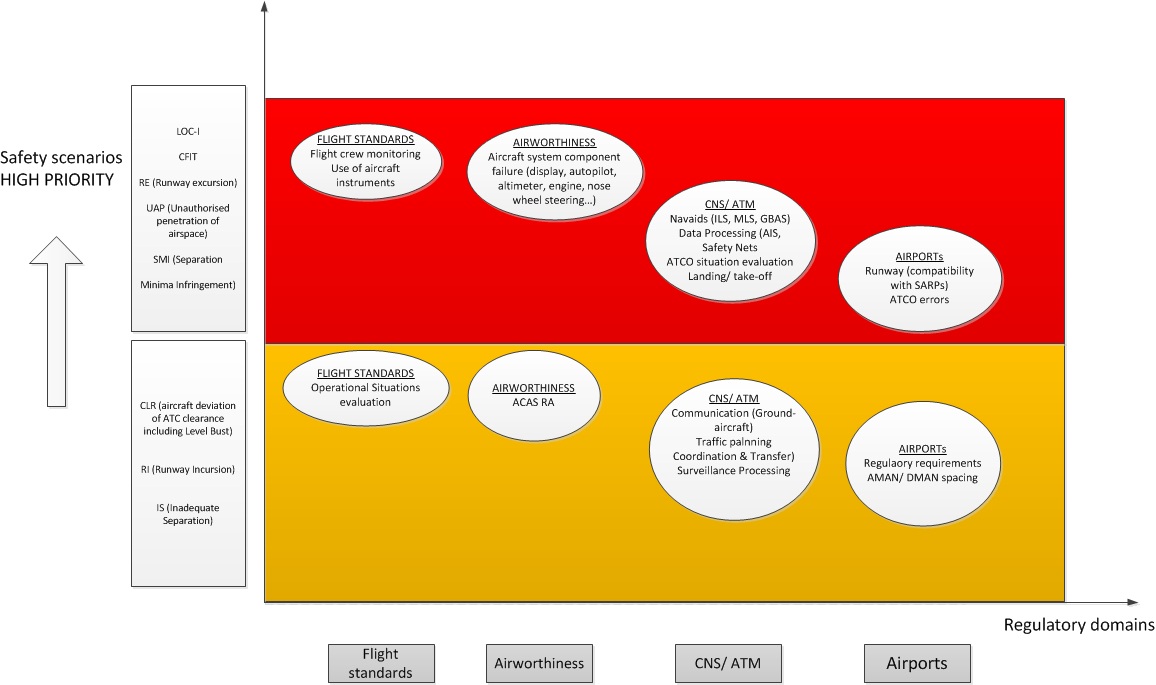 AVIATION SAFETY AND CERTIFICATION OF NEW OPERATIONS AND SYSTEMS
18 September, 2013
19
WP1.1 (STEP 3) Identification of shortcoming and bottlenecks (according to regulation level of  implementation)
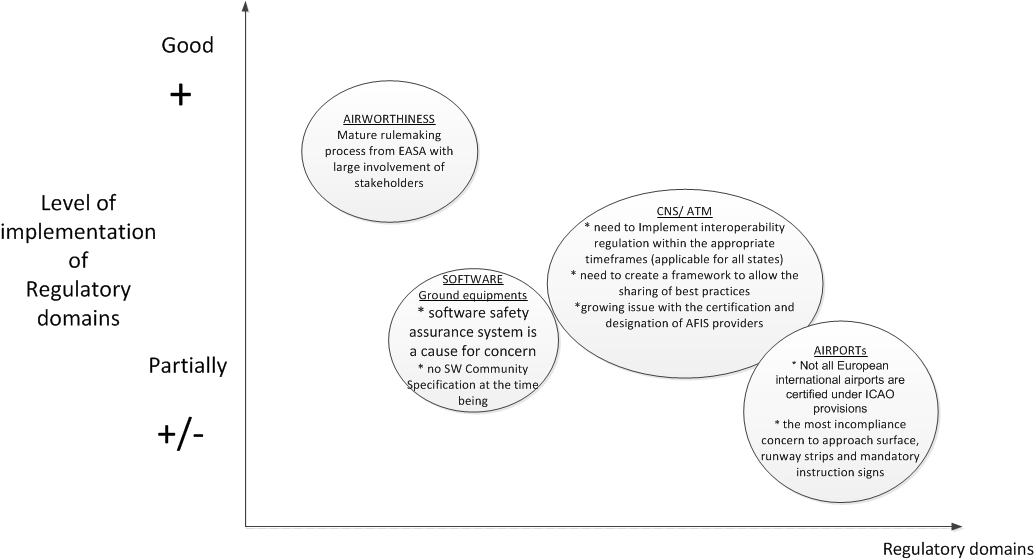 AVIATION SAFETY AND CERTIFICATION OF NEW OPERATIONS AND SYSTEMS
18 September, 2013
20
WP1.1 (STEP3) Shortcomings & bottlenecks initial identification
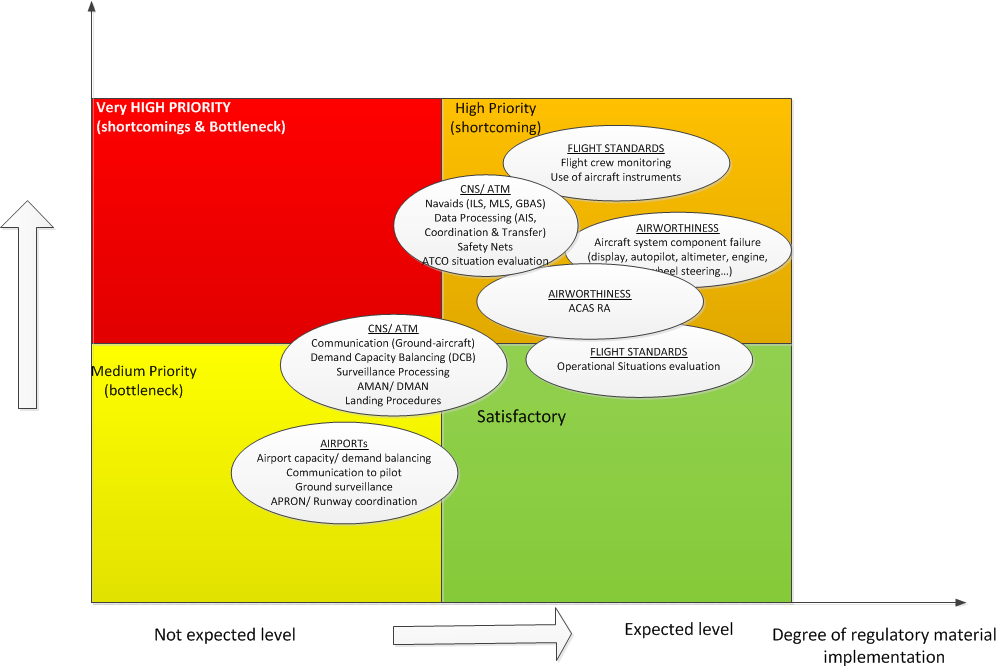 AVIATION SAFETY AND CERTIFICATION OF NEW OPERATIONS AND SYSTEMS
18 September, 2013
ASCOS Technical Task Meetings
21
WP1.1 Conclusion – main precursors per domain
AVIATION SAFETY AND CERTIFICATION OF NEW OPERATIONS AND SYSTEMS
18 September, 2013
ASCOS Technical Task Meetings
22
WP1.1 Conclusion – example findings
Reuse of the D1.1 process 
Process is based on the understanding of the observed impact of regulation on the observed precursors to accidents/ incidents. This understanding, or observed  relationship, is in effect the engine of the process. It can be reused to the proposed future total aviation system by replacing the ‘engine’ with one based on the ‘predicted impact of regulation on the predicted precursors’
Human factors
Due to the importance of human factors aspects as source of risks, this aspect must be considered whatever the regulatory domain (airborne and ground).
Flight Standards & Airworthiness
High priority shortcomings are the Flight Standards and the Airworthiness domains. As critical areas, flight crew training and monitoring, as well as aircraft systems reliability are pointed.
ADR
Lack of regulatory requirements to provide flight crews with a consistent format of take-off and landing data for all runway conditions
CNS/ATM
Stakeholders should improve their maturity regarding Safety Case approach (reusability, modularity….)
AVIATION SAFETY AND CERTIFICATION OF NEW OPERATIONS AND SYSTEMS
18 September, 2013
23
WP1.2 Identify and select option(s) of an adaptation of regulatory/ certification process
1 Integrate all domains within the Authority / total concentration of expertise in the Authority
2 Change to “Performance based” i.l.o.  “Compliance based”, or the other way around
3 Abolish all certification by Authorities and transform into a voluntary compliance with a certain safety level
4 Make more use of competent ( certified ) entities to supplement the workforce of the authorities
5 Certify the applicants instead of their products
6 Use of Proof of Concept approach
7 Do not change anything but enforce existing rules / improve existing processes
8 Cross-domain fertilisation
To address the shortcomings & bottlenecks per domain from process & stakeholders aspects
AVIATION SAFETY AND CERTIFICATION OF NEW OPERATIONS AND SYSTEMS
18 September, 2013
24
WP1.2 Score of options according to safety/ costs and a set of secondary criteria
Secondary criteria:

Throughput time

Stimulation of innovation

Required expertise

Reducing Bureaucracy (applicant & authorities)

Interoperability between domains 

Harmonisation of standardisation
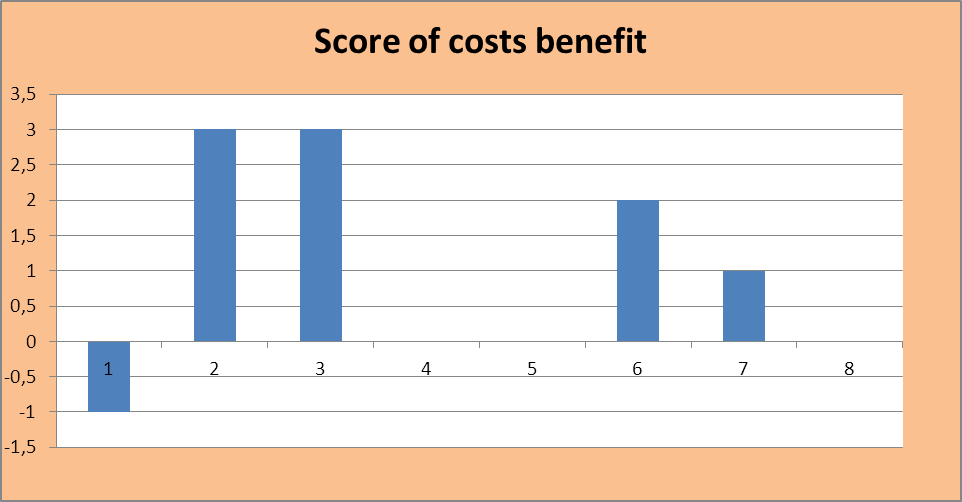 AVIATION SAFETY AND CERTIFICATION OF NEW OPERATIONS AND SYSTEMS
18 September, 2013
25
WP1.2 Score of options according to safety/ costs and a set of secondary criteria
According to safety & costs criteria the following options are further investigated  by refining scoring with secondary criteria for the different domains (Authorities, Ops, ATM, Industry….)


Option 2 Change to “Performance based” i.l.o.  “Compliance based”, 


Option 6 Use of Proof of Concept approach


Option 7 Do not change anything but enforce existing rules / improve existing processes

Option 8 Cross domain fertilization
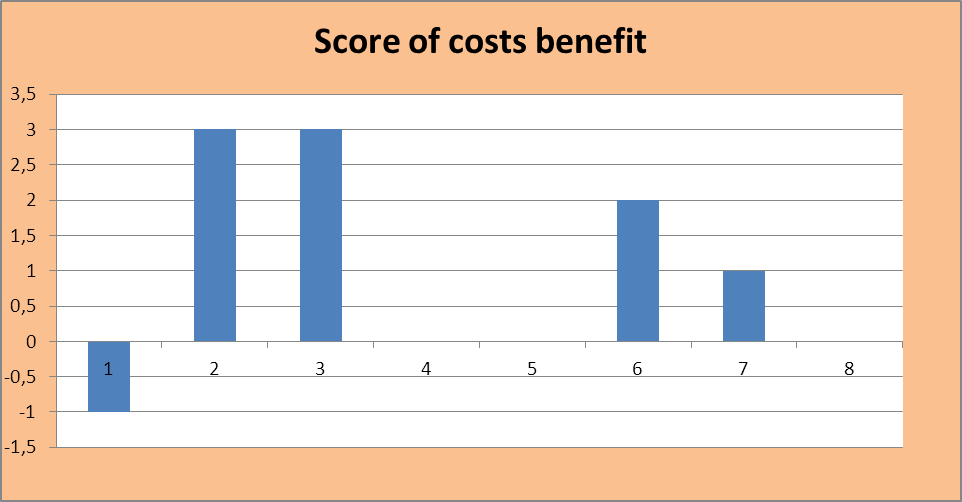 AVIATION SAFETY AND CERTIFICATION OF NEW OPERATIONS AND SYSTEMS
18 September, 2013
26
Conclusion: recommendations of WP1.1 & WP1.2 for WP1.3 (development of the selected approach)
minimise unnecessary change, recognising the good approaches already in place
provide a generic certification framework encompassing the total aviation system (TAS) 
use a common language across all domains based on safety argument concepts (e.g. argument-based as described by OPENCOSS), but allowing flexibility to accommodate a variety of approaches across domains
provide rigorous management of interfaces, both between domains and between the TAS and its environment – key aim is to ensure that safety issues (e.g. assumptions, restrictions) are properly addressed and not lost at interfaces
allow, within each domain, certification approach to evolve from the current approach
keeping the existing approach where no change is required
learning lessons from other domains where this gives improvement 
ensure that bottlenecks and shortcomings (as identified by WP1.1 and WP1.2) are addressed by the proposed approach
AVIATION SAFETY AND CERTIFICATION OF NEW OPERATIONS AND SYSTEMS
18 September, 2013
27
Conclusion: recommendations of WP1.1 & WP1.2 for WP1.3 (development of the selected approach)
promote flexibility within each domain to allow introduction of new technologies or procedures

harmonise approaches between domains where this is advantageous or necessary

simplify certification process where there are:
demonstrable benefits and
no loss of confidence in the assurance of safety

champion / reinforce existing techniques where they are appropriate but not consistently applied

provide a mechanism for identification and resolution of further bottlenecks and shortcomings
AVIATION SAFETY AND CERTIFICATION OF NEW OPERATIONS AND SYSTEMS
28
Contact us			http://www.ascos-project.eu
WP1 Leader:
Bernard Pauly
TR6
Email: 	bernard.pauly@thalesgroup.com
Phone : 	+33179613971

ASCOS coordinator:
Dr. Ir. Lennaert Speijker
NLR Air Transport Safety Institute
Email: 	speijker@nlr-atsi.nl
Phone : 	+31 88 511 3654
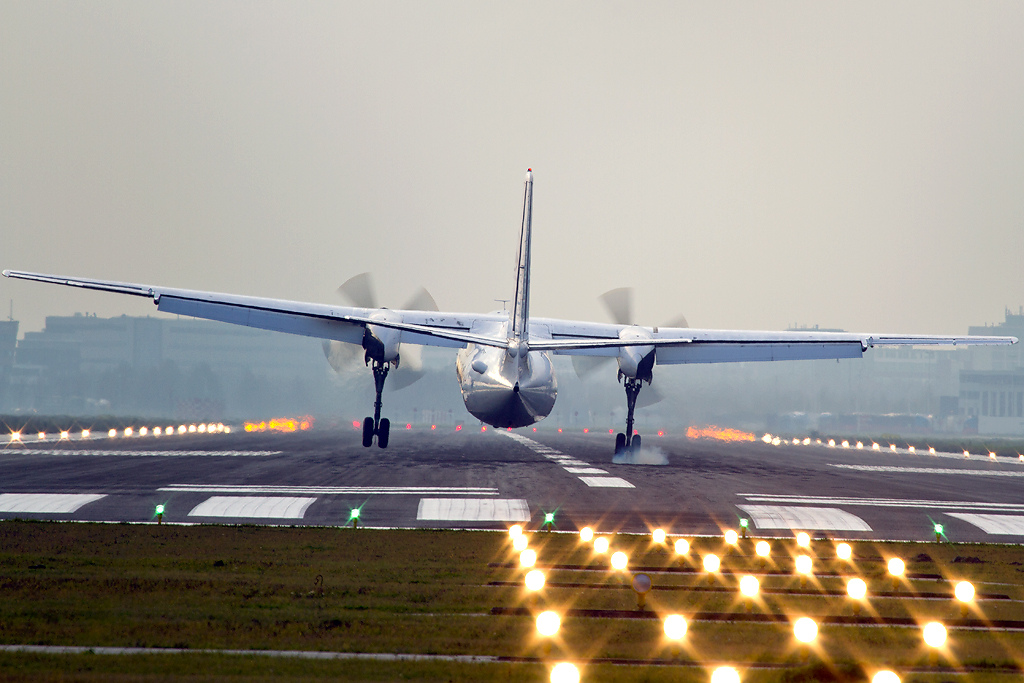 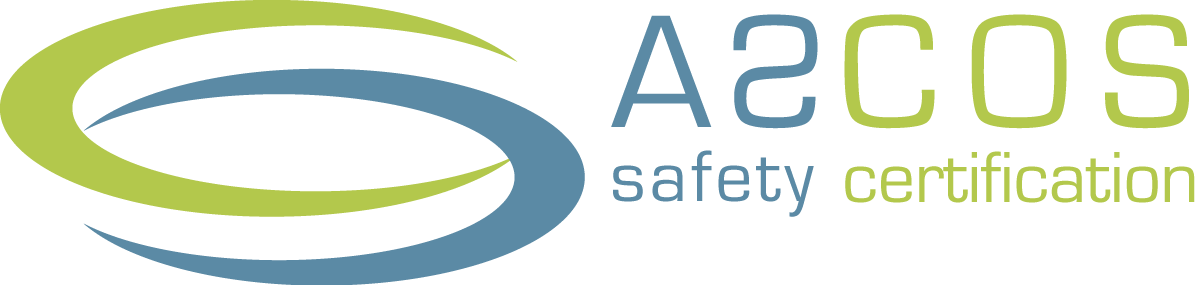 29
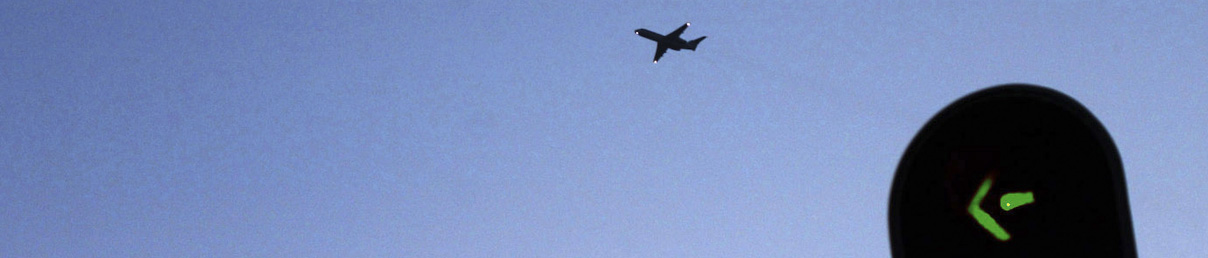 Aviation Safety and Certification of new Operations and Systems
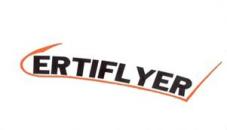 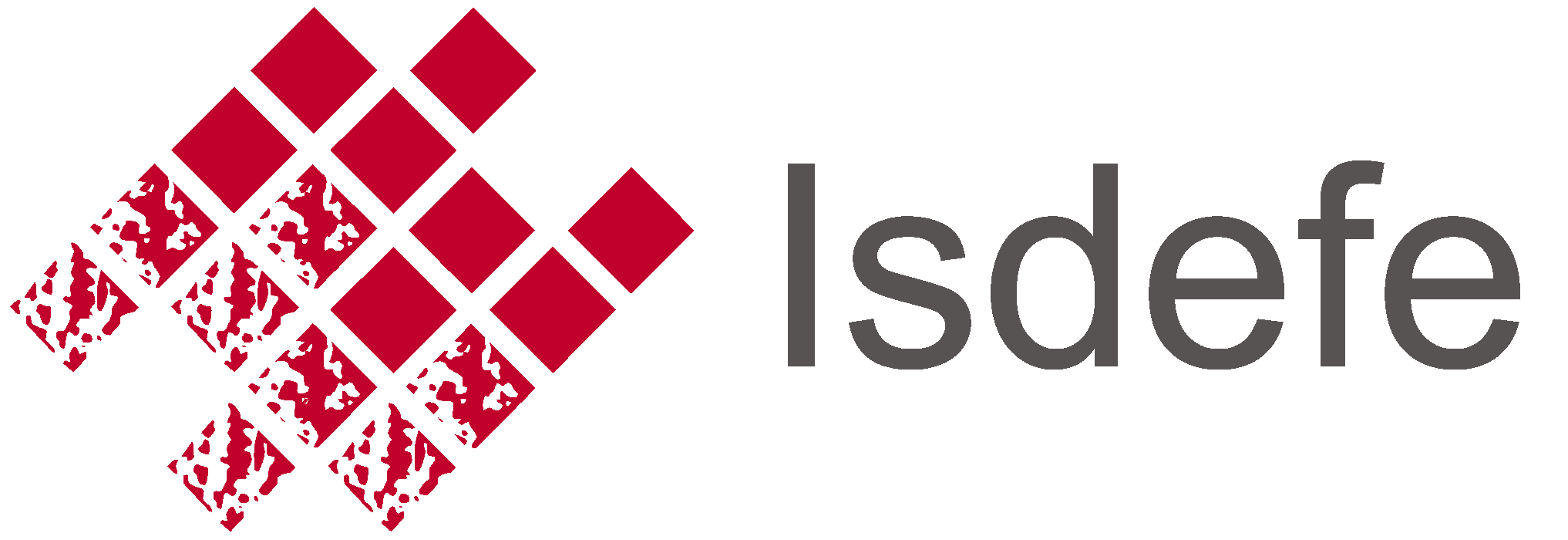 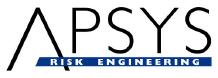 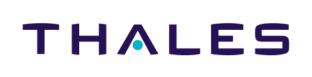 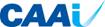 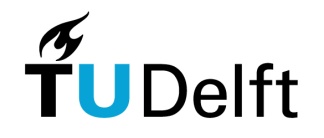 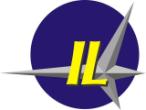 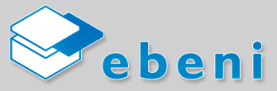 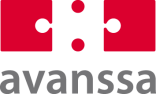 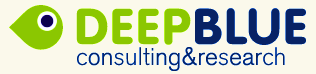 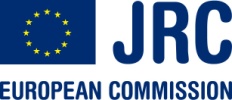